CALCULUS
Derivatives of exponential functions
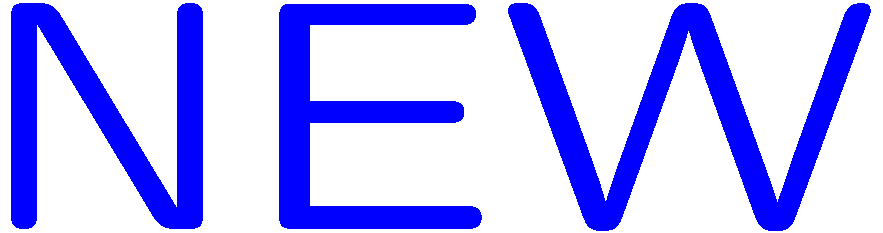 1
TexPoint fonts used in EMF. 
Read the TexPoint manual before you delete this box.: AAA
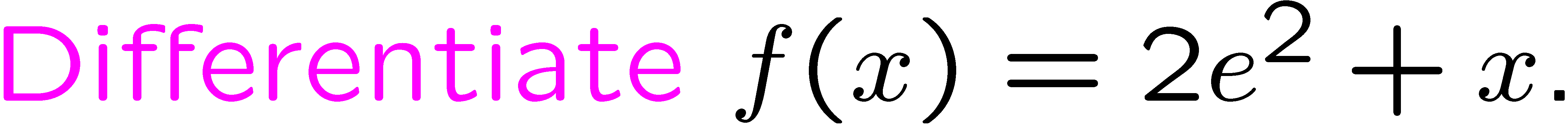 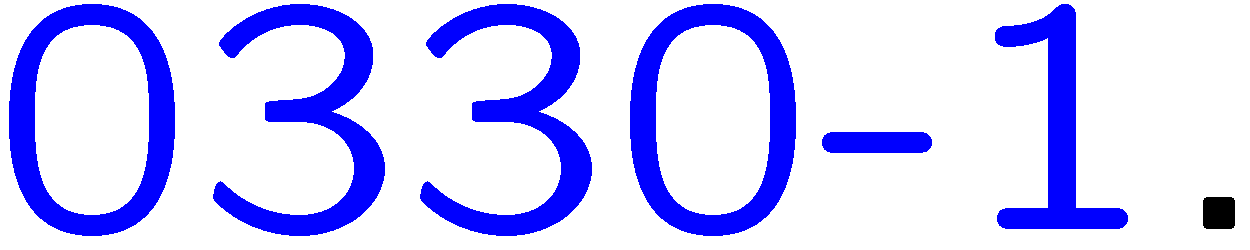 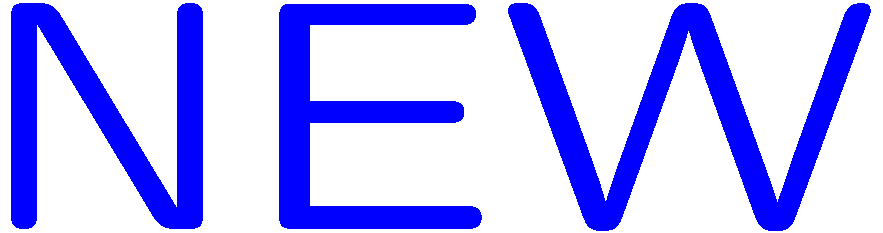 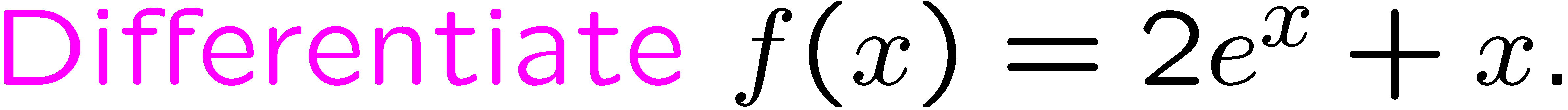 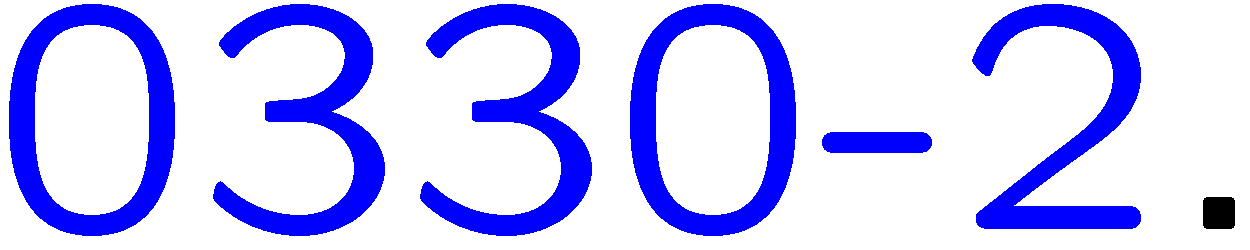 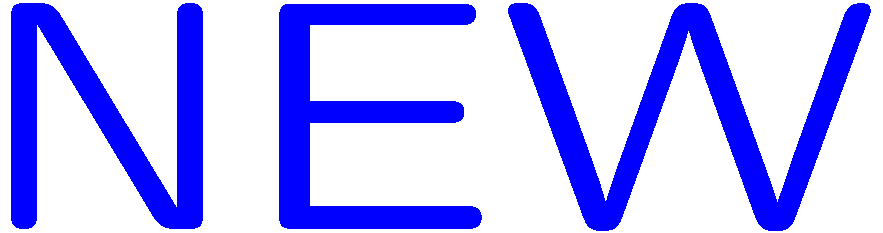 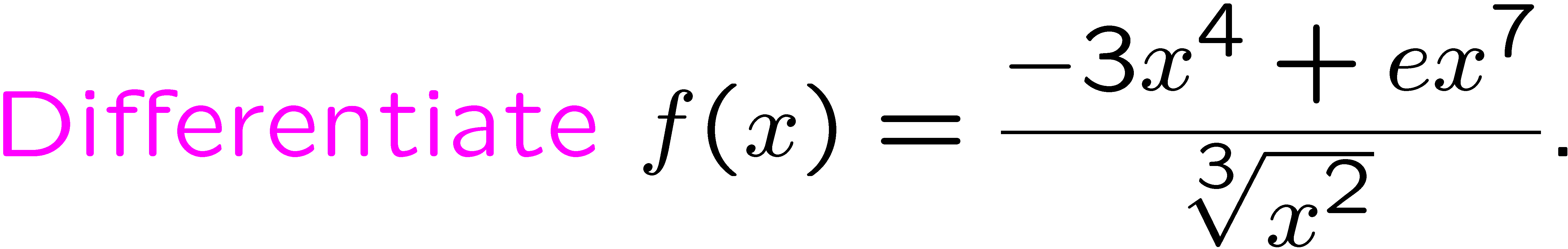 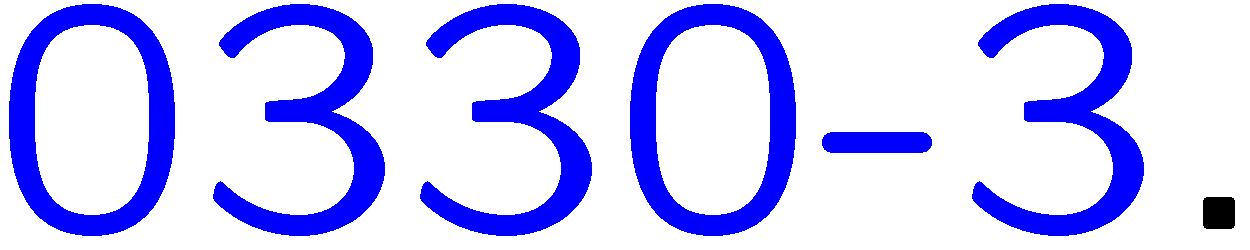 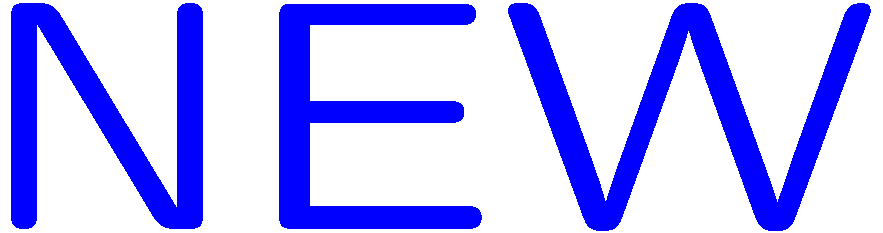 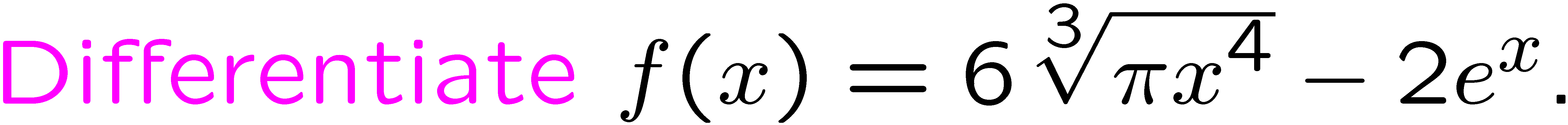 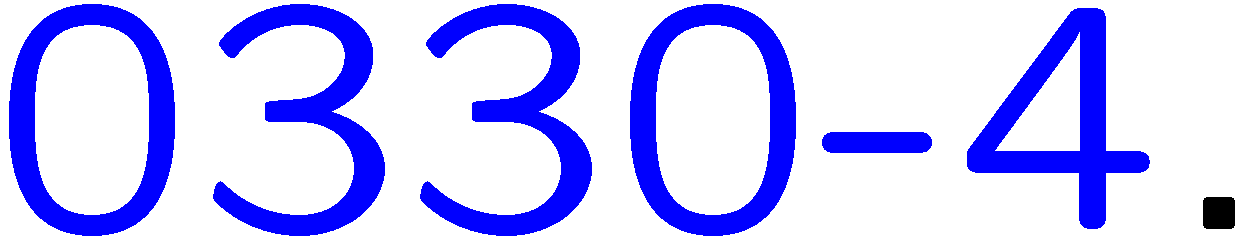 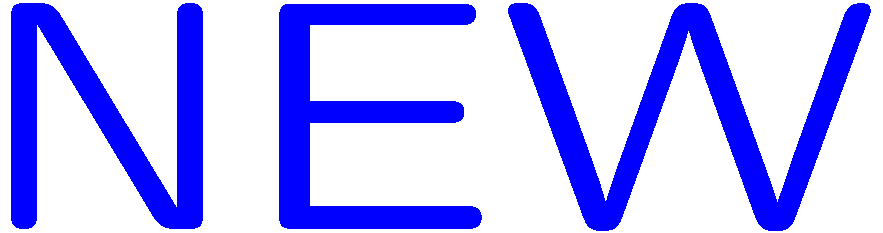 2
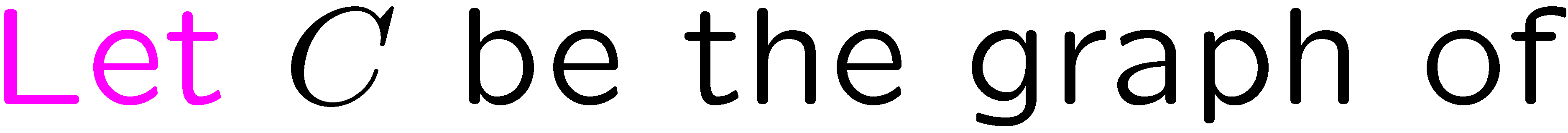 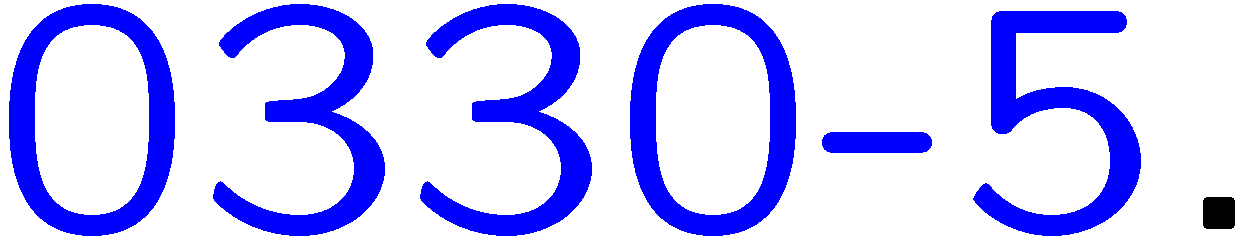 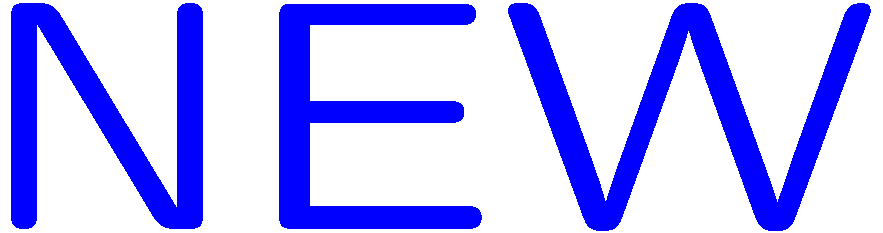 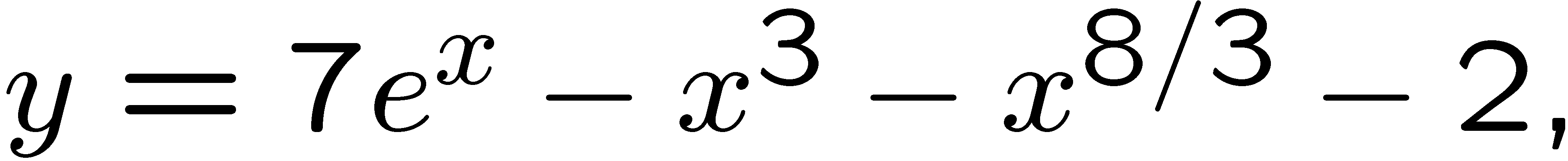 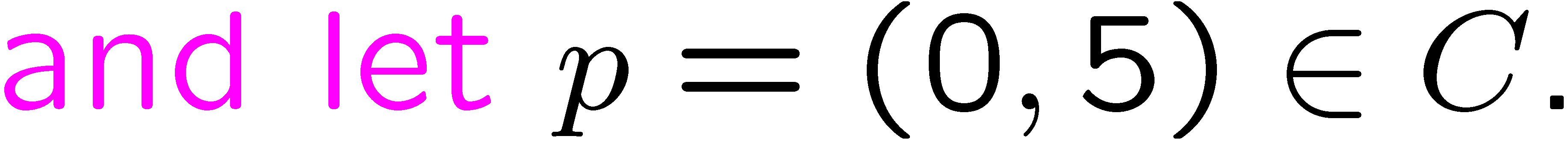 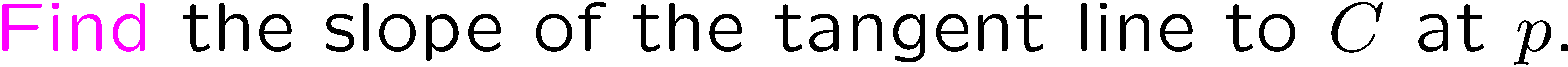 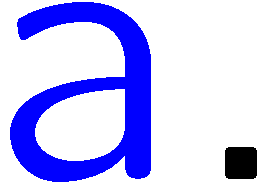 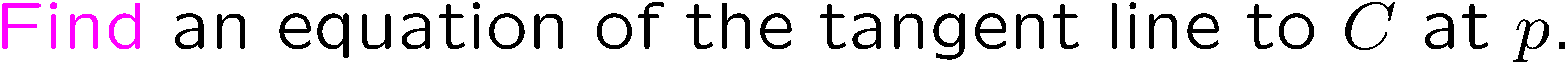 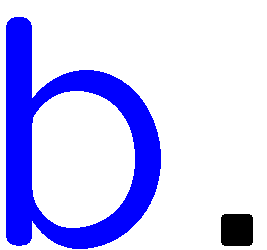 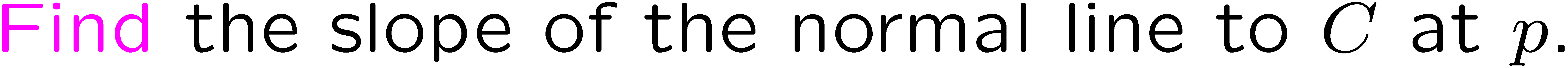 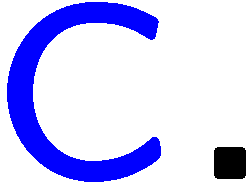 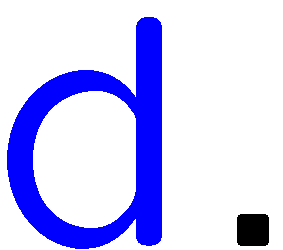 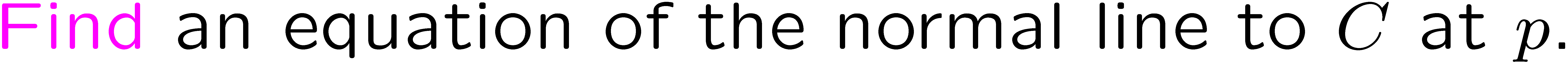 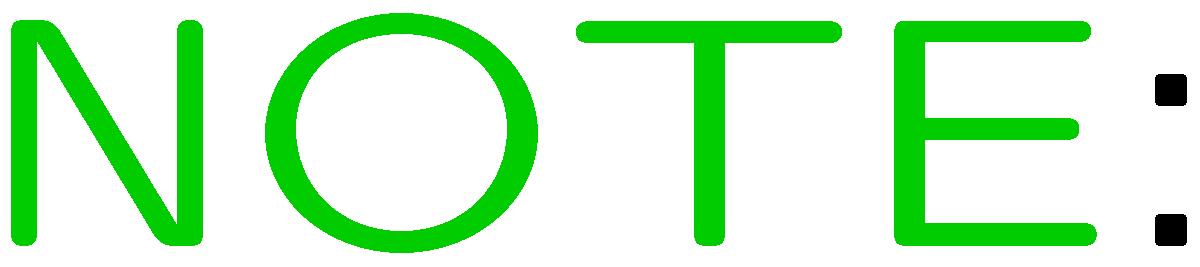 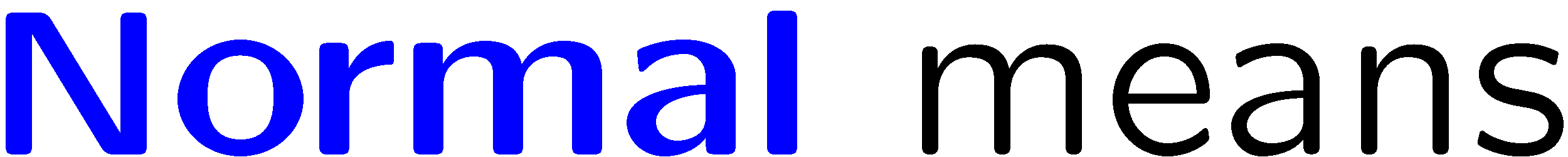 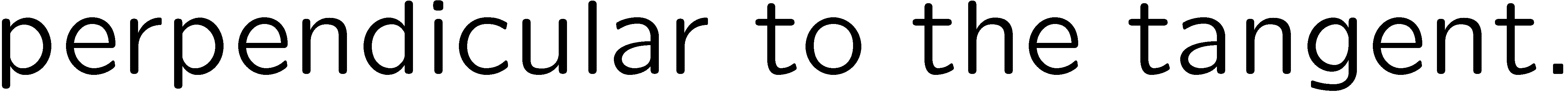 3
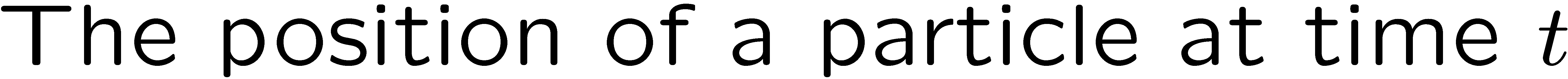 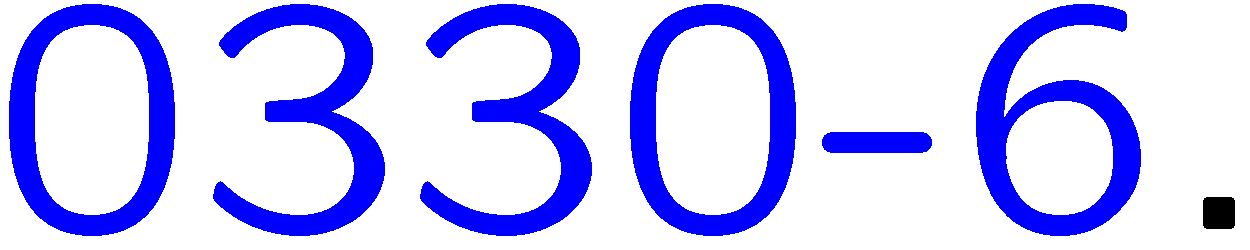 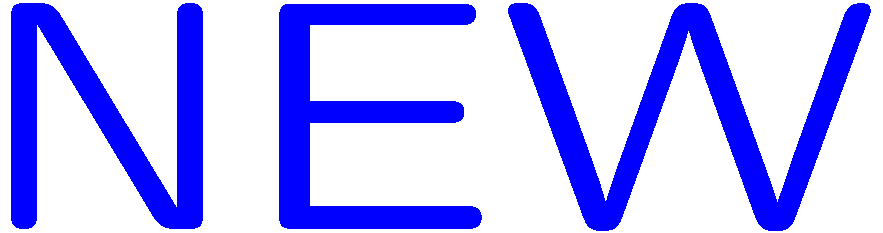 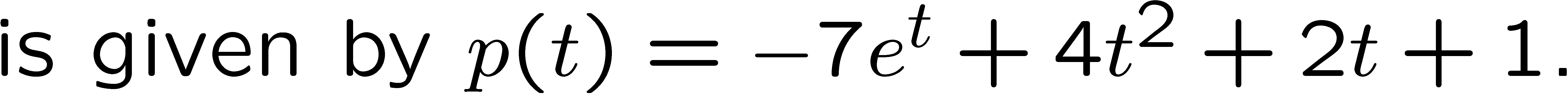 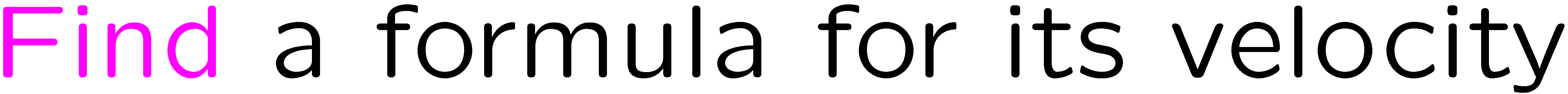 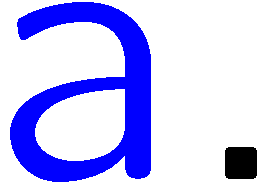 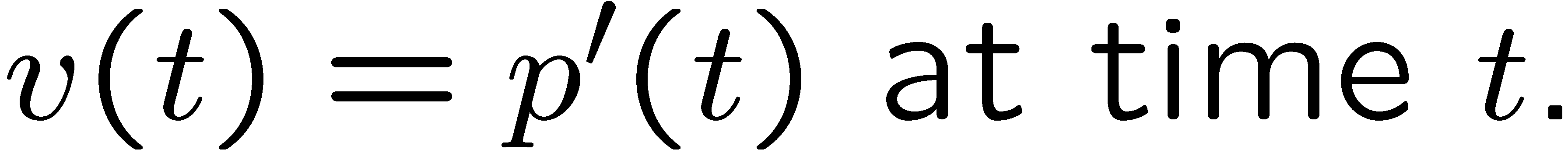 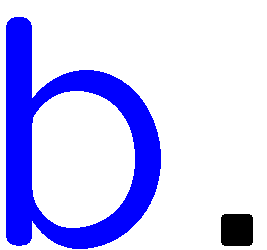 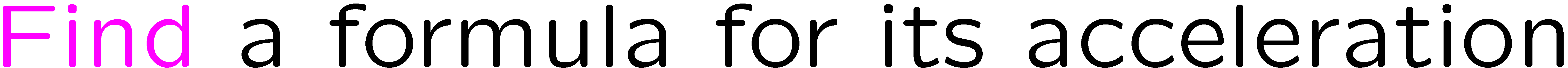 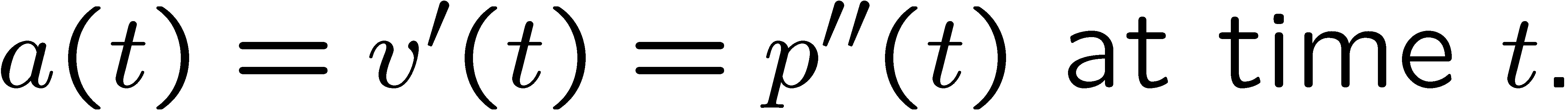 4
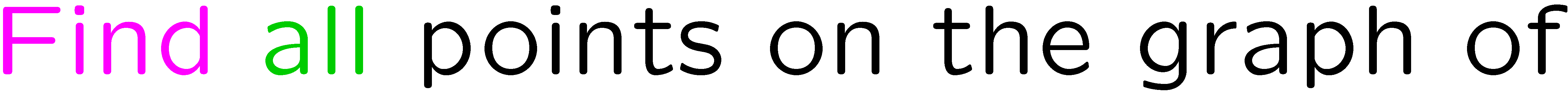 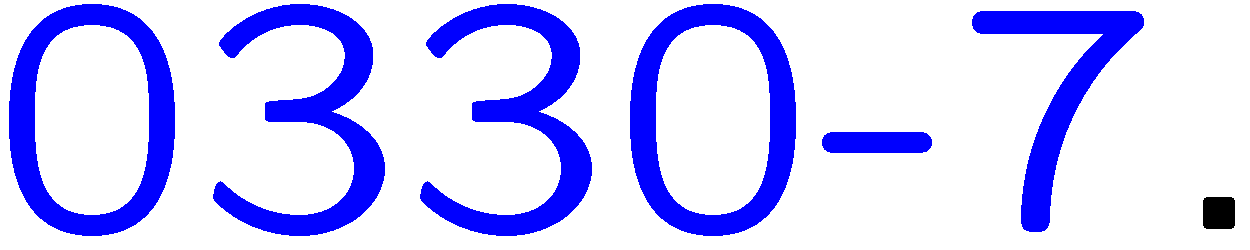 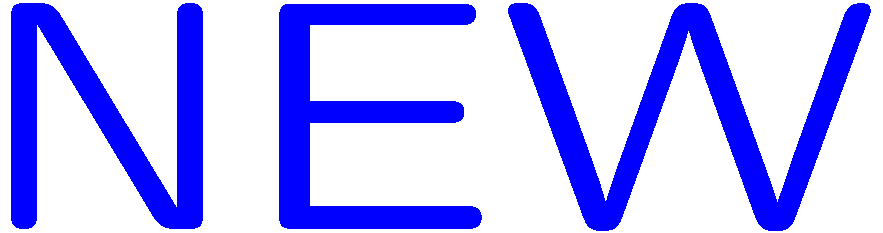 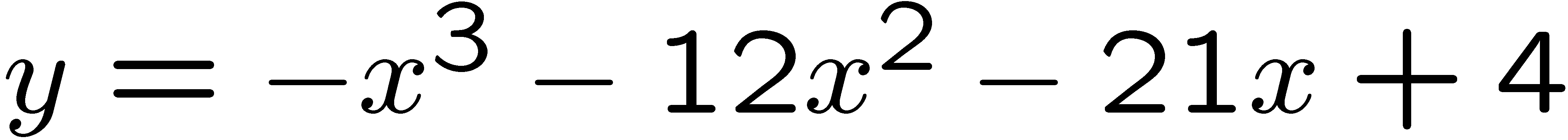 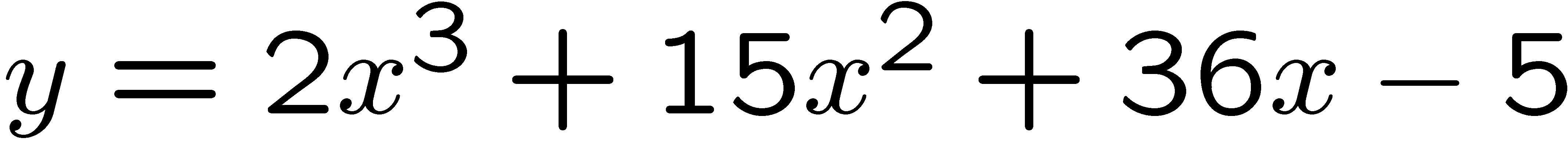 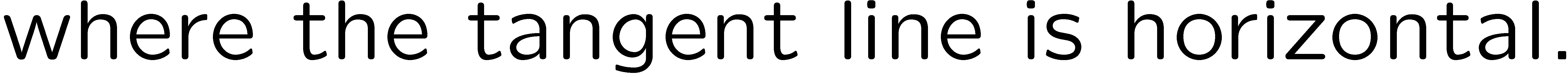 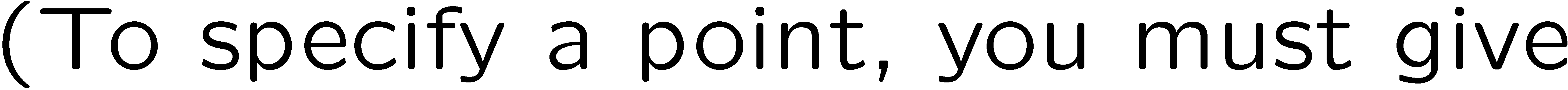 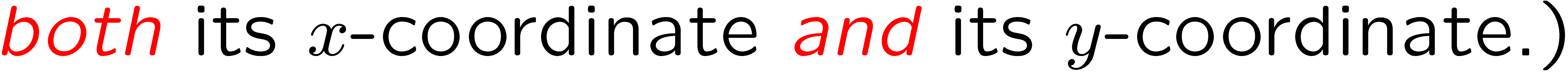 5
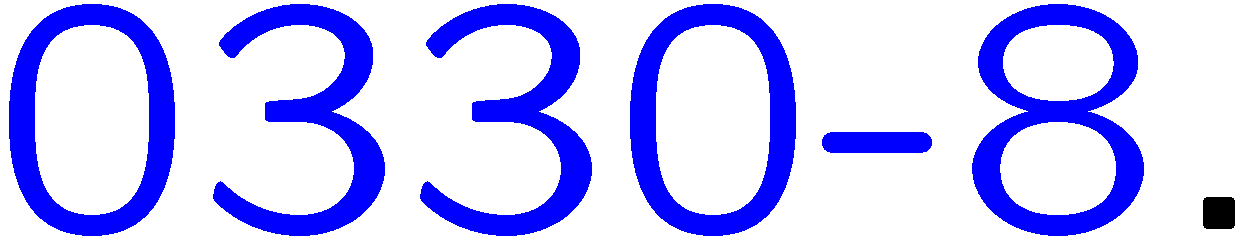 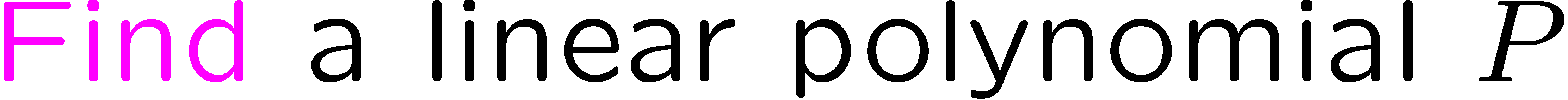 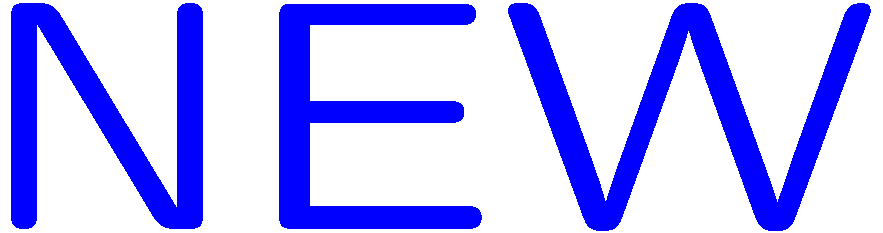 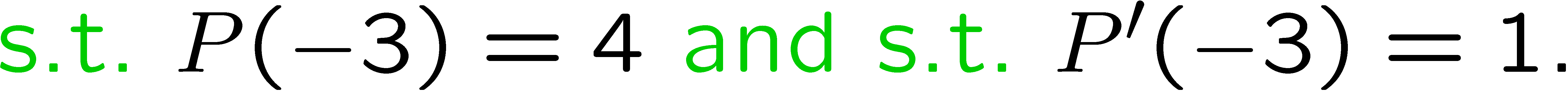 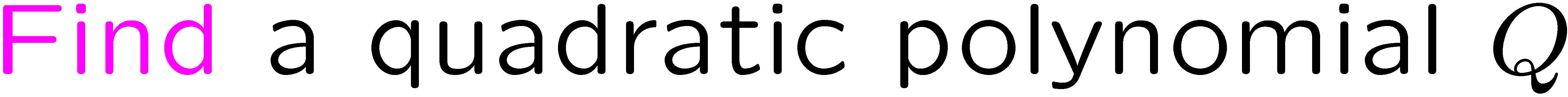 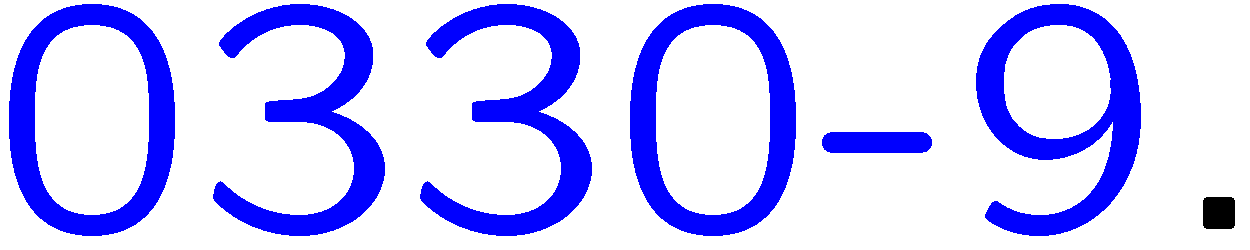 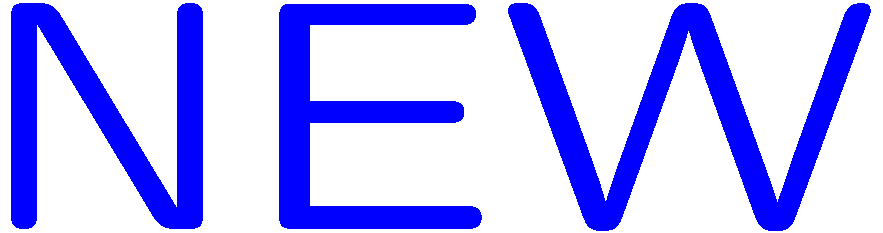 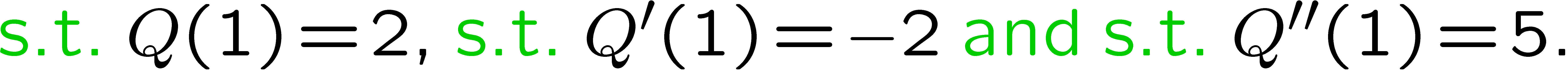 6
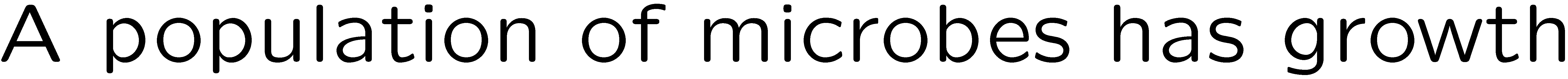 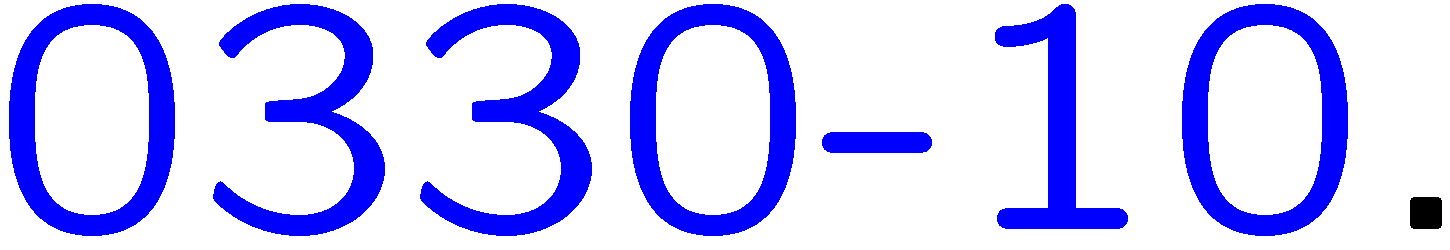 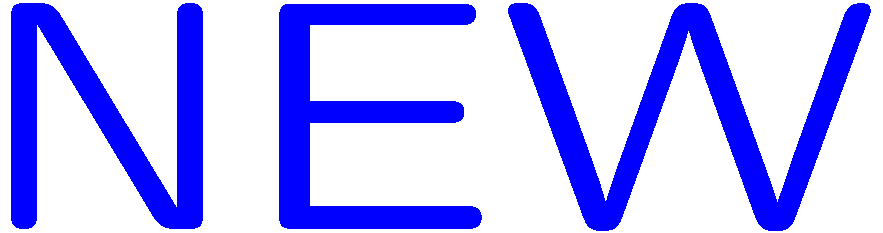 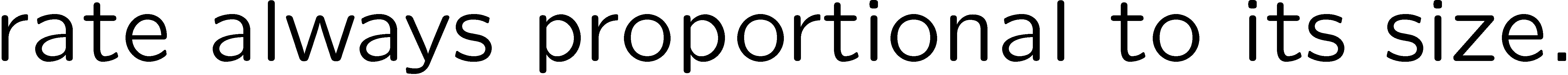 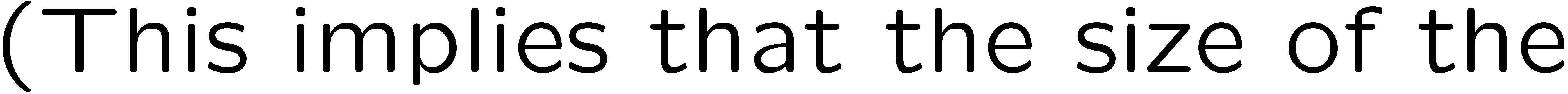 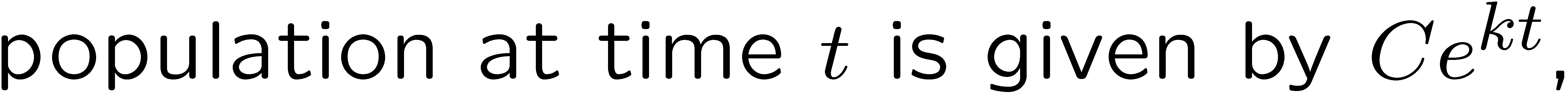 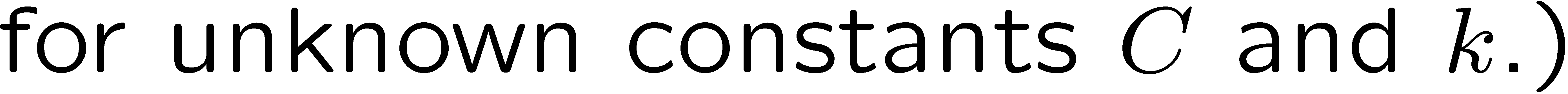 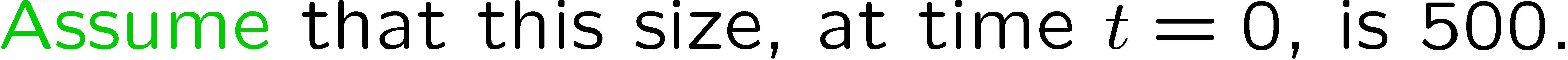 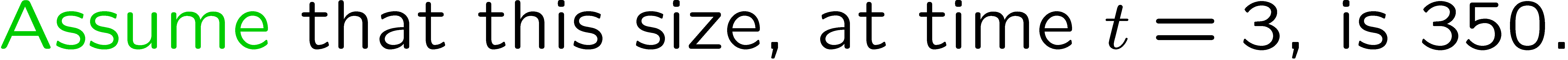 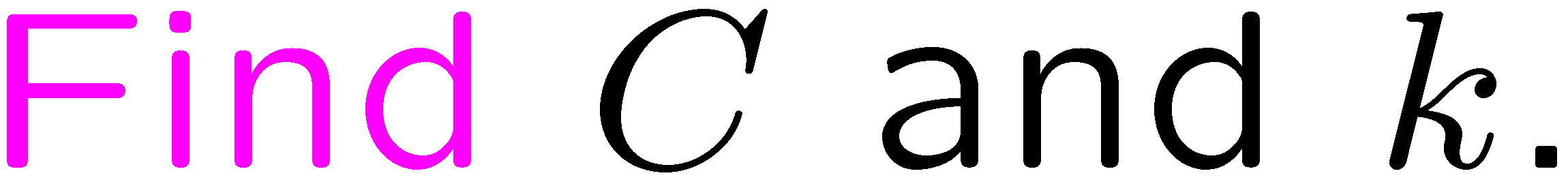 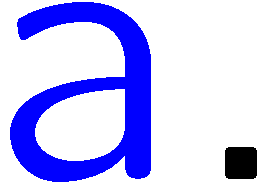 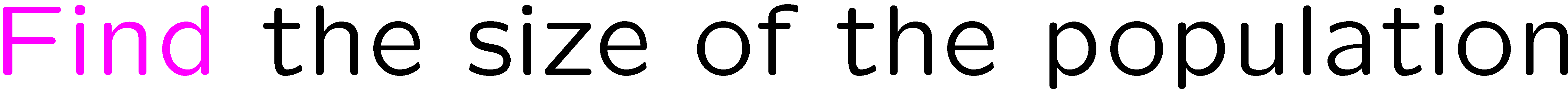 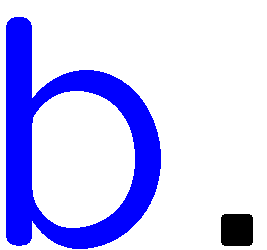 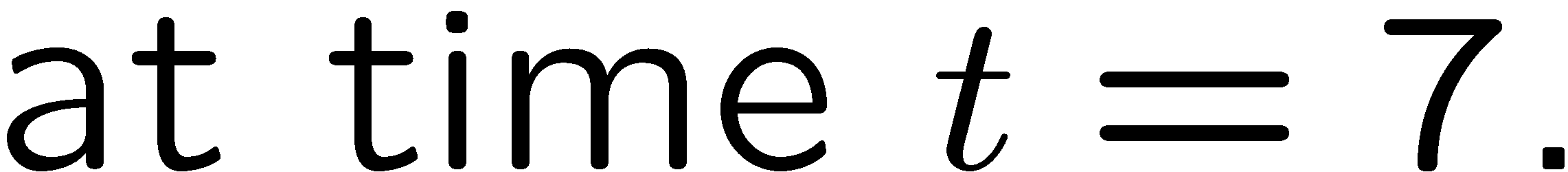 7
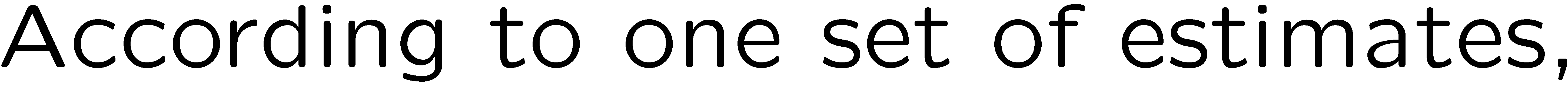 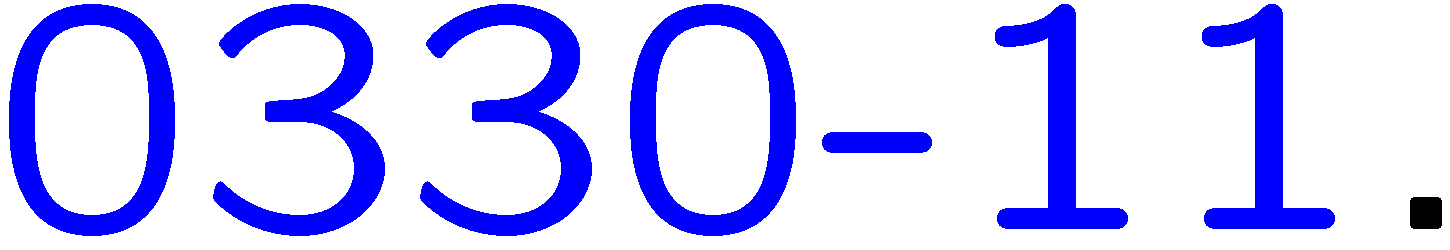 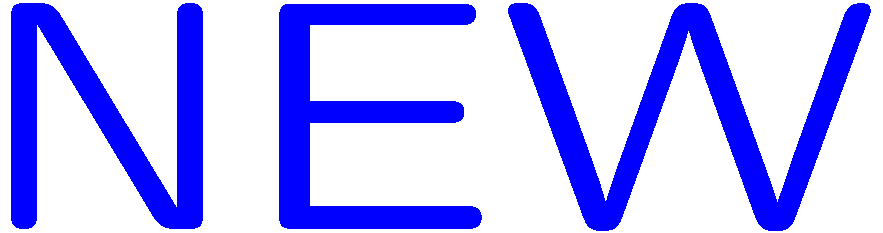 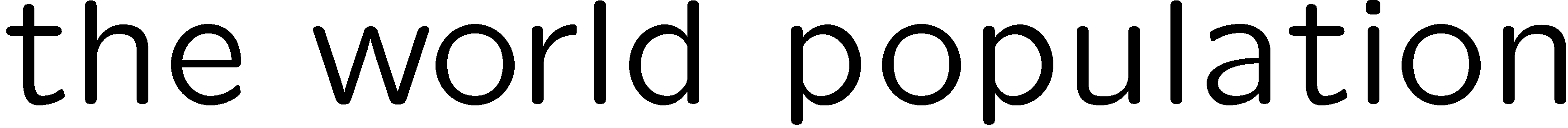 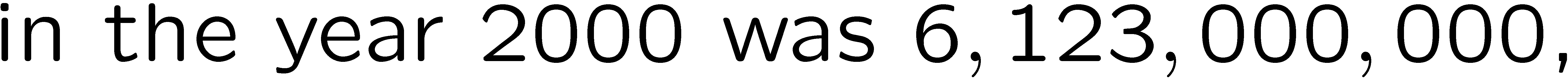 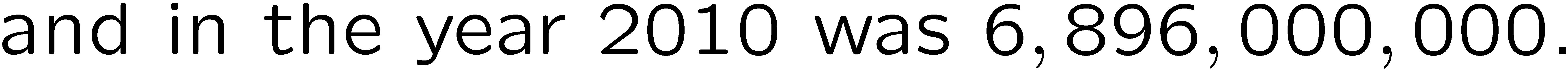 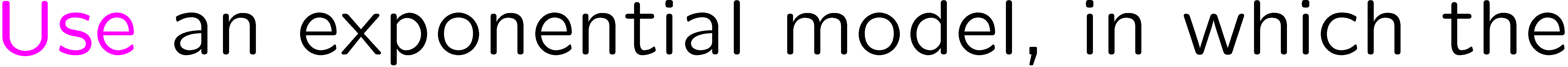 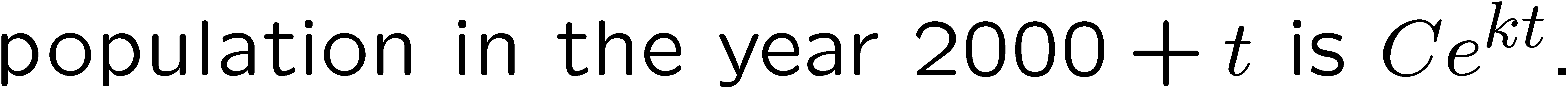 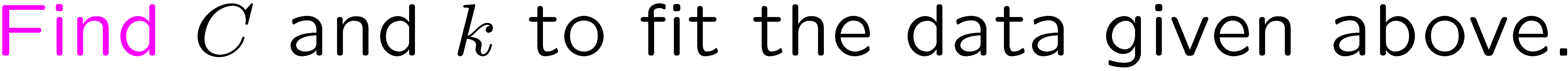 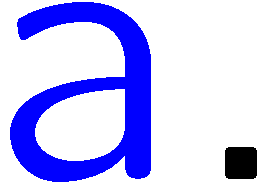 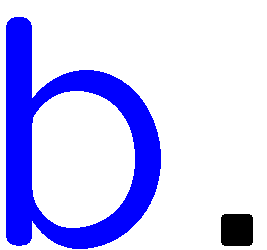 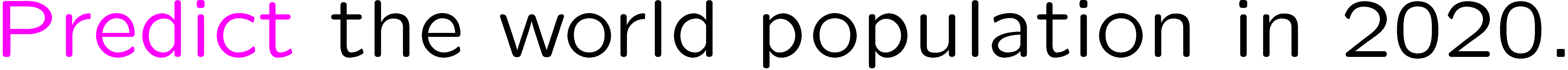 8
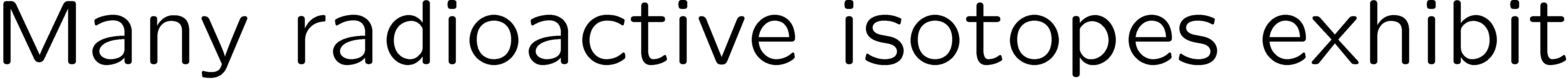 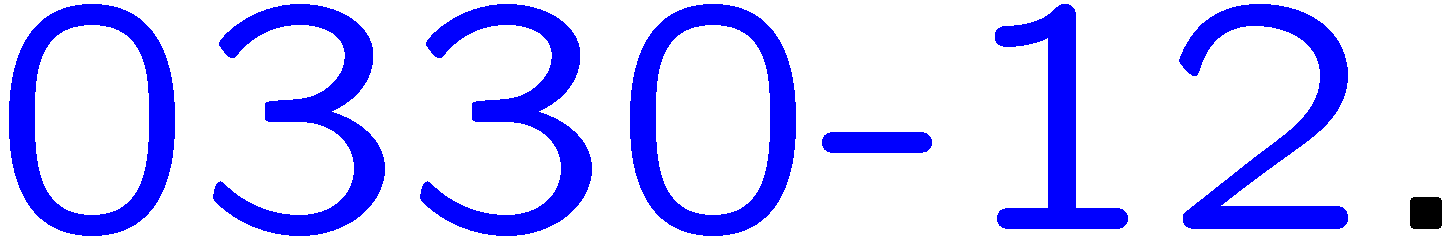 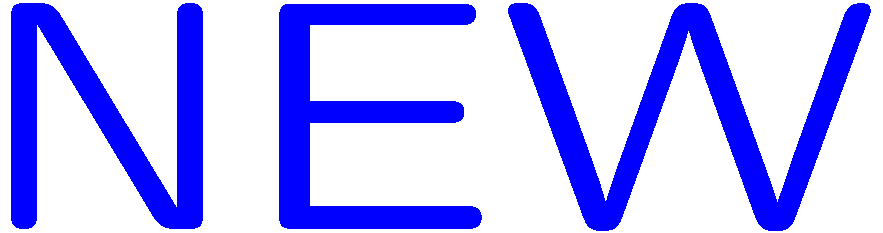 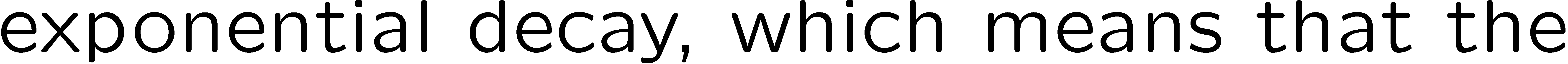 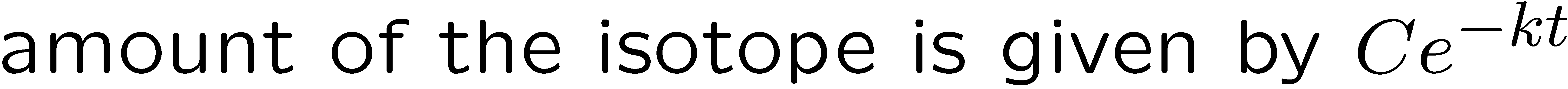 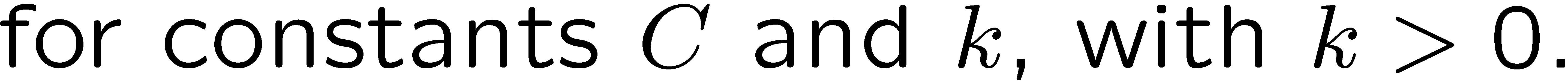 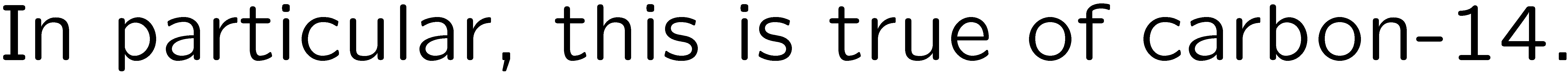 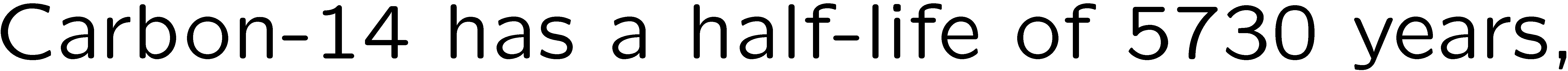 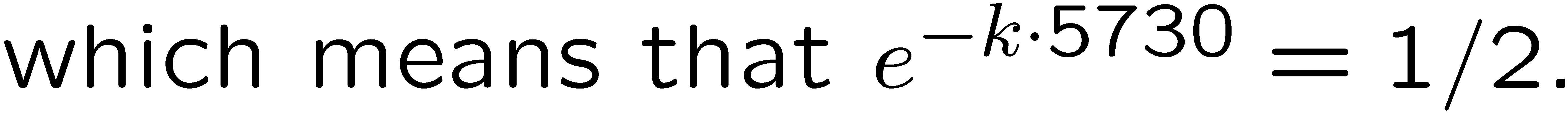 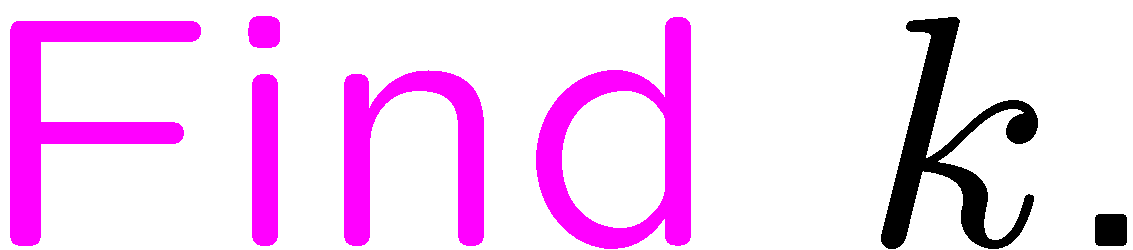 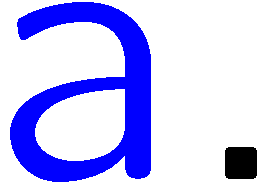 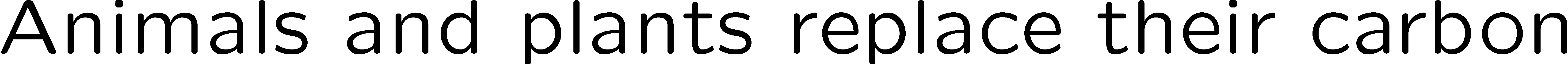 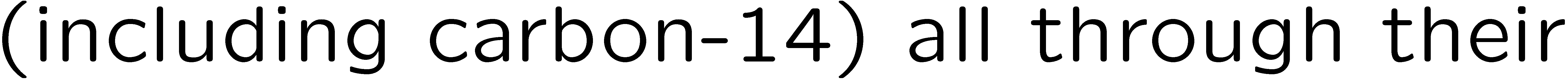 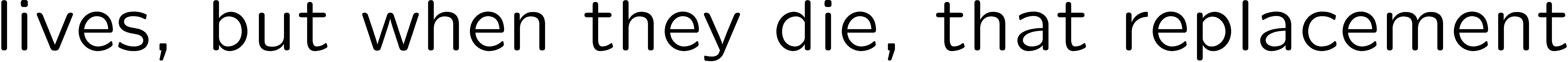 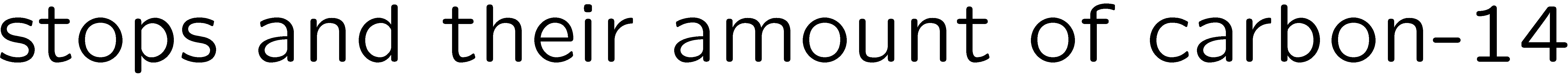 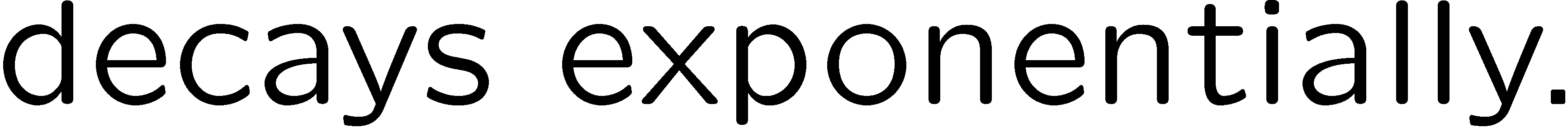 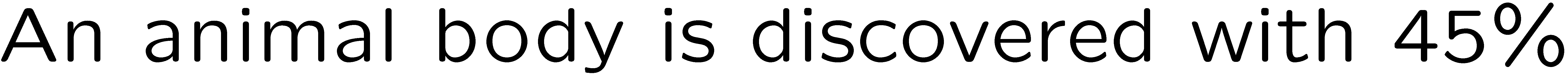 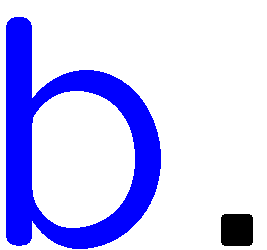 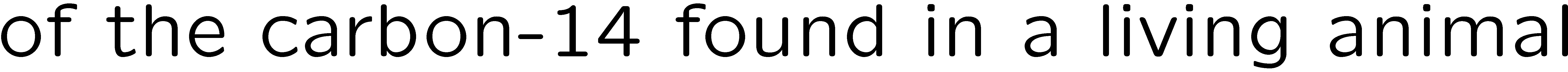 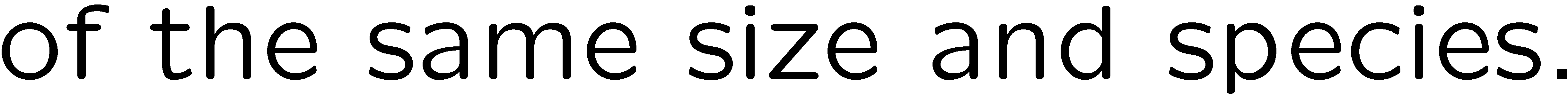 9
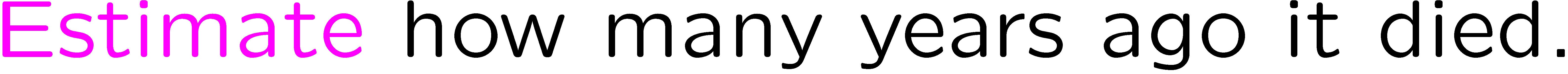 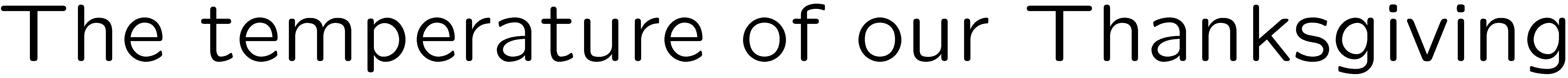 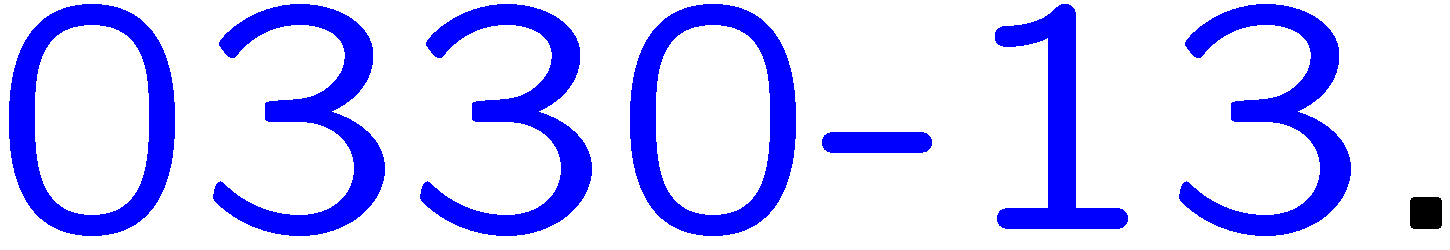 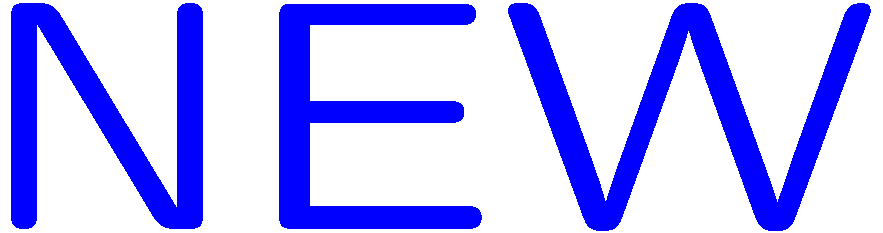 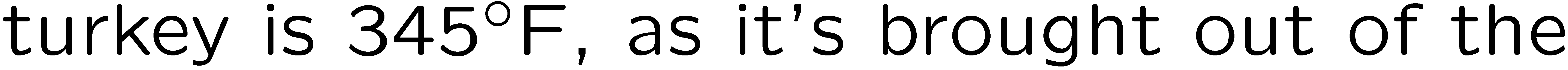 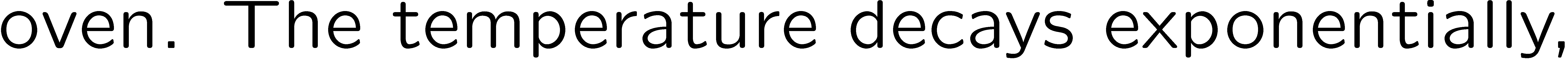 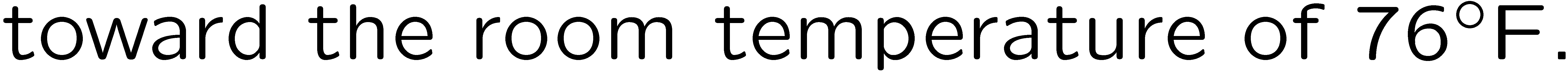 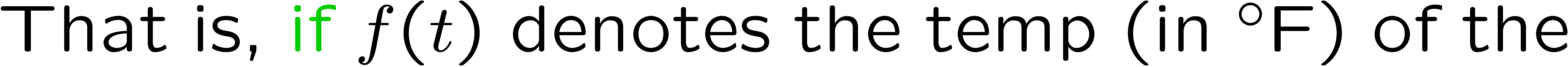 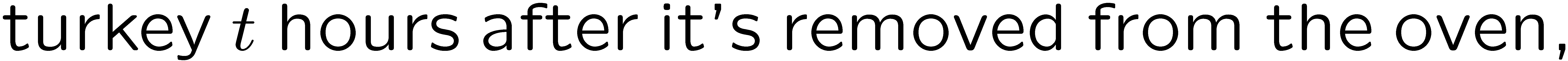 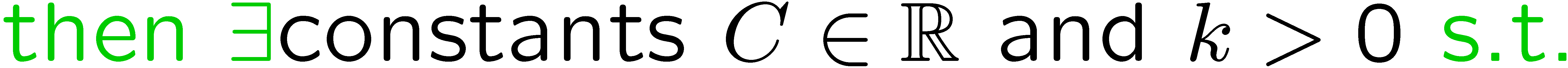 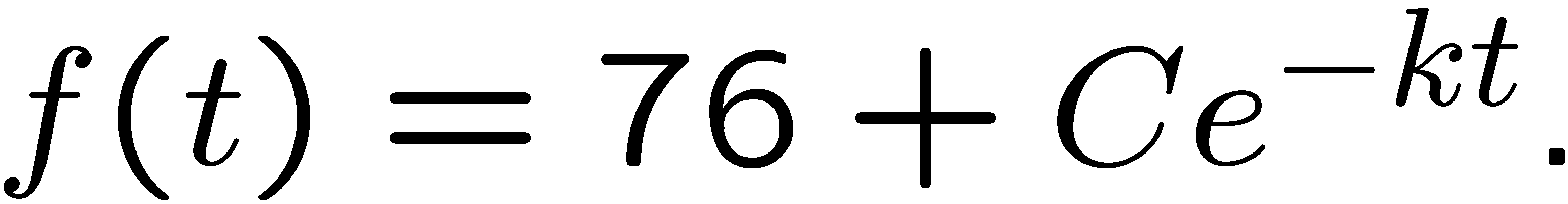 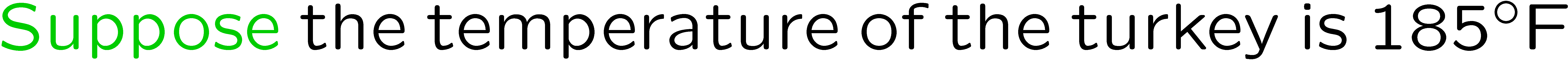 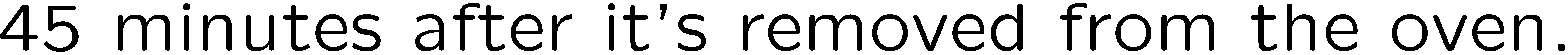 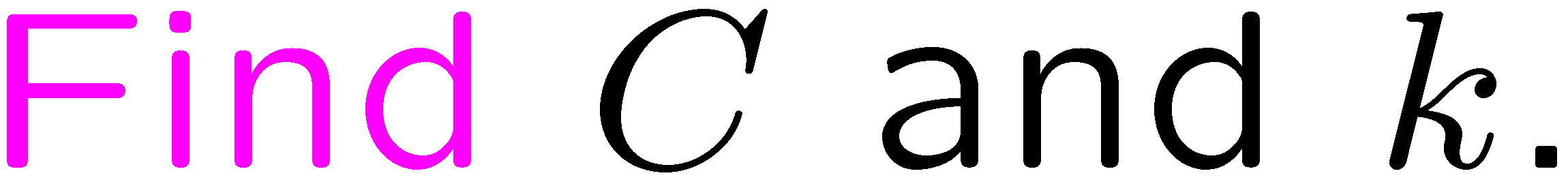 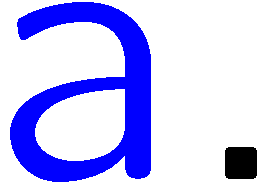 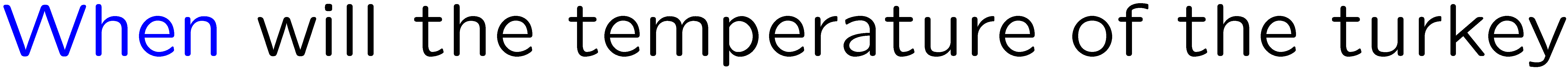 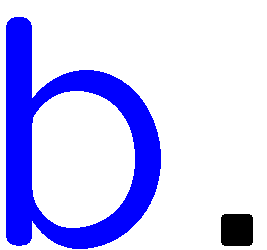 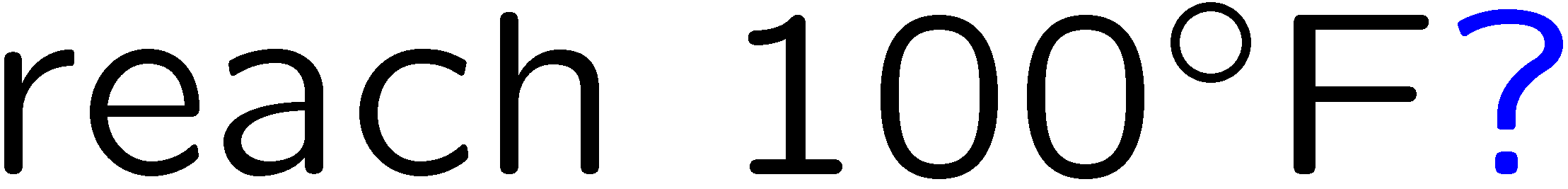 10
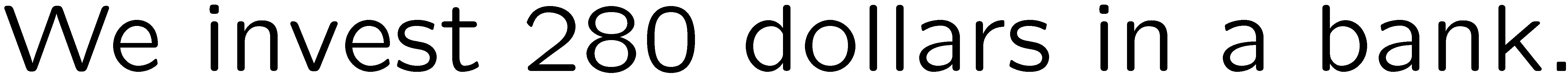 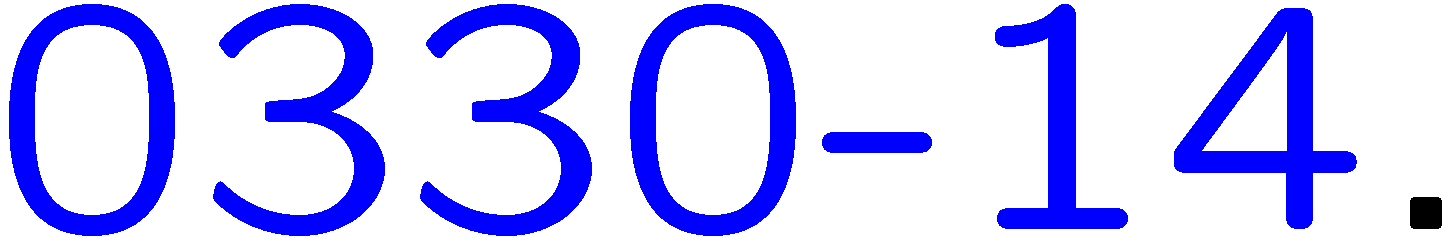 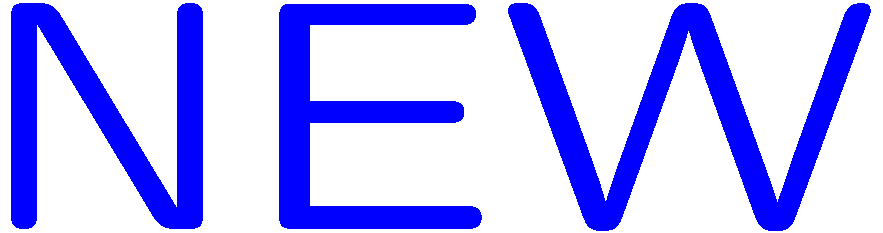 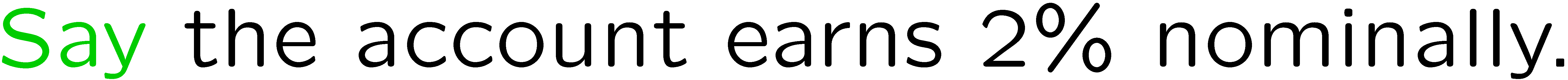 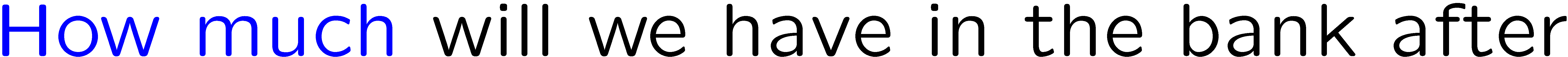 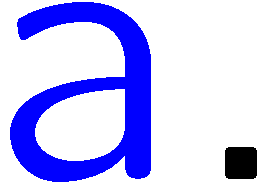 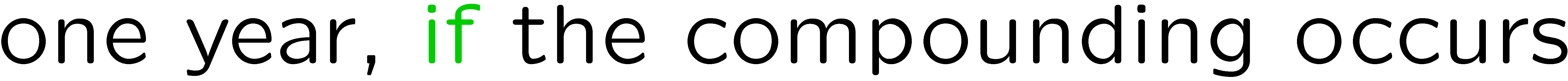 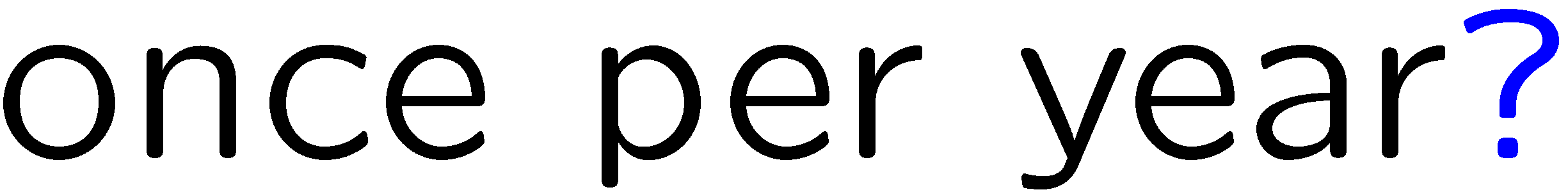 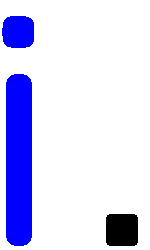 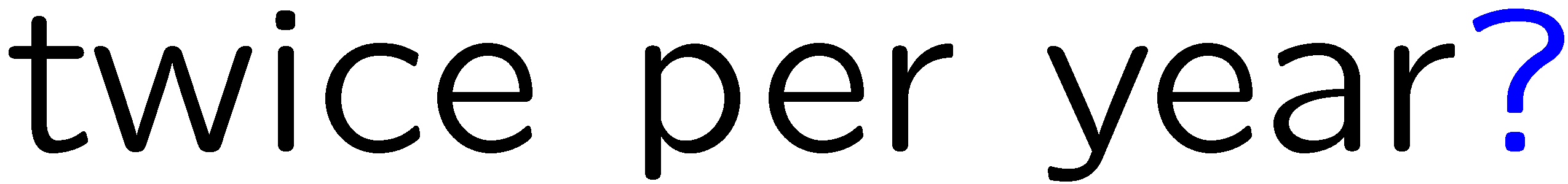 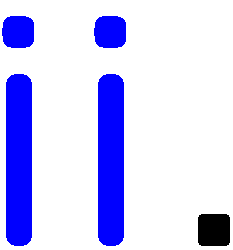 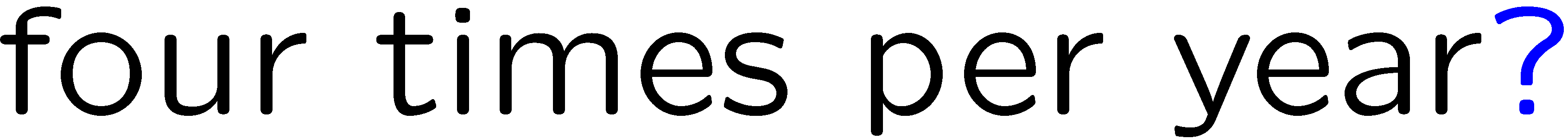 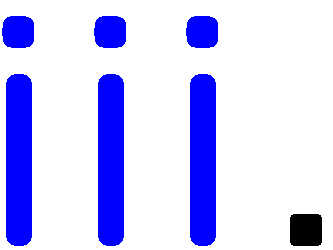 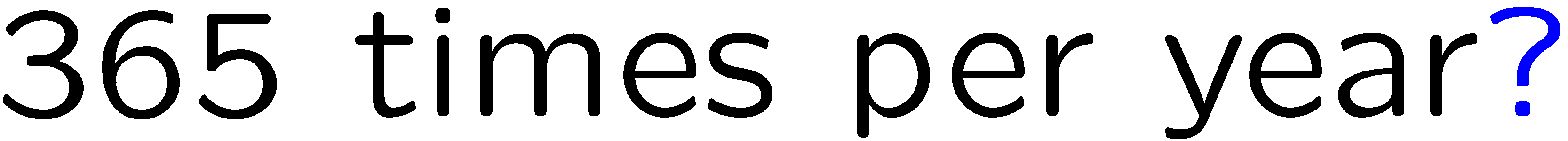 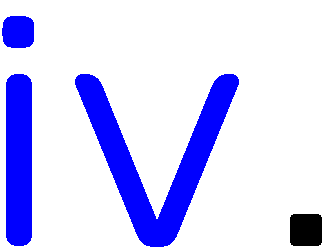 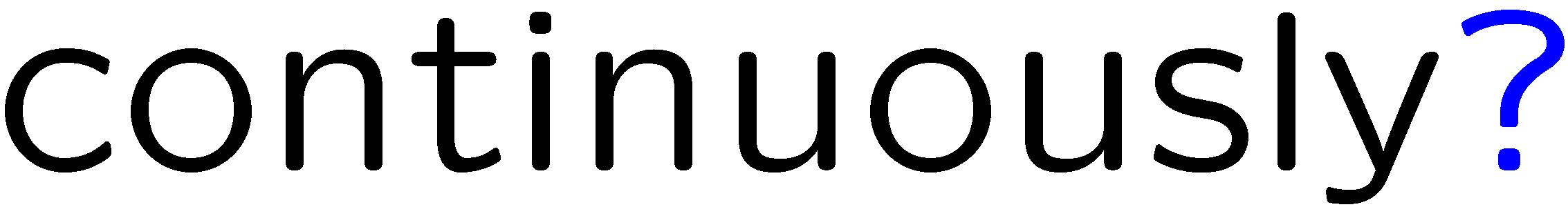 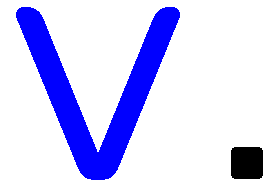 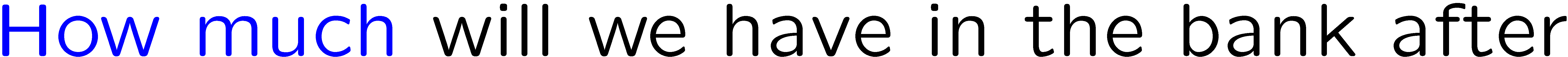 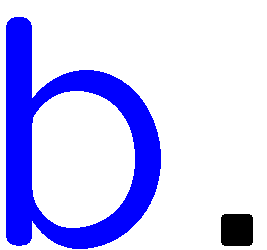 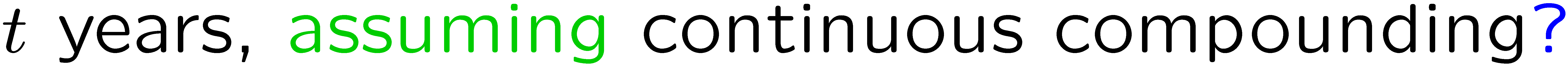 11